LEFT  RIGHT LESSON 22
LEFT  HAND
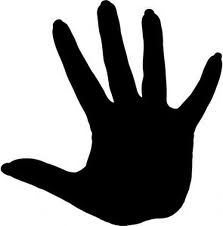 Right hand
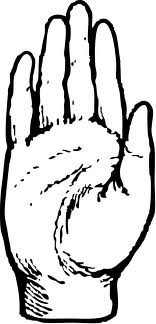 DIRECTIONS
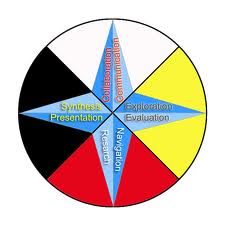 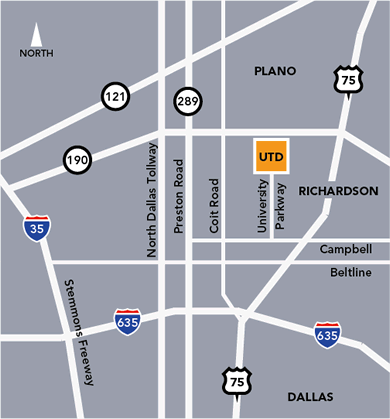 ROAD SIGN
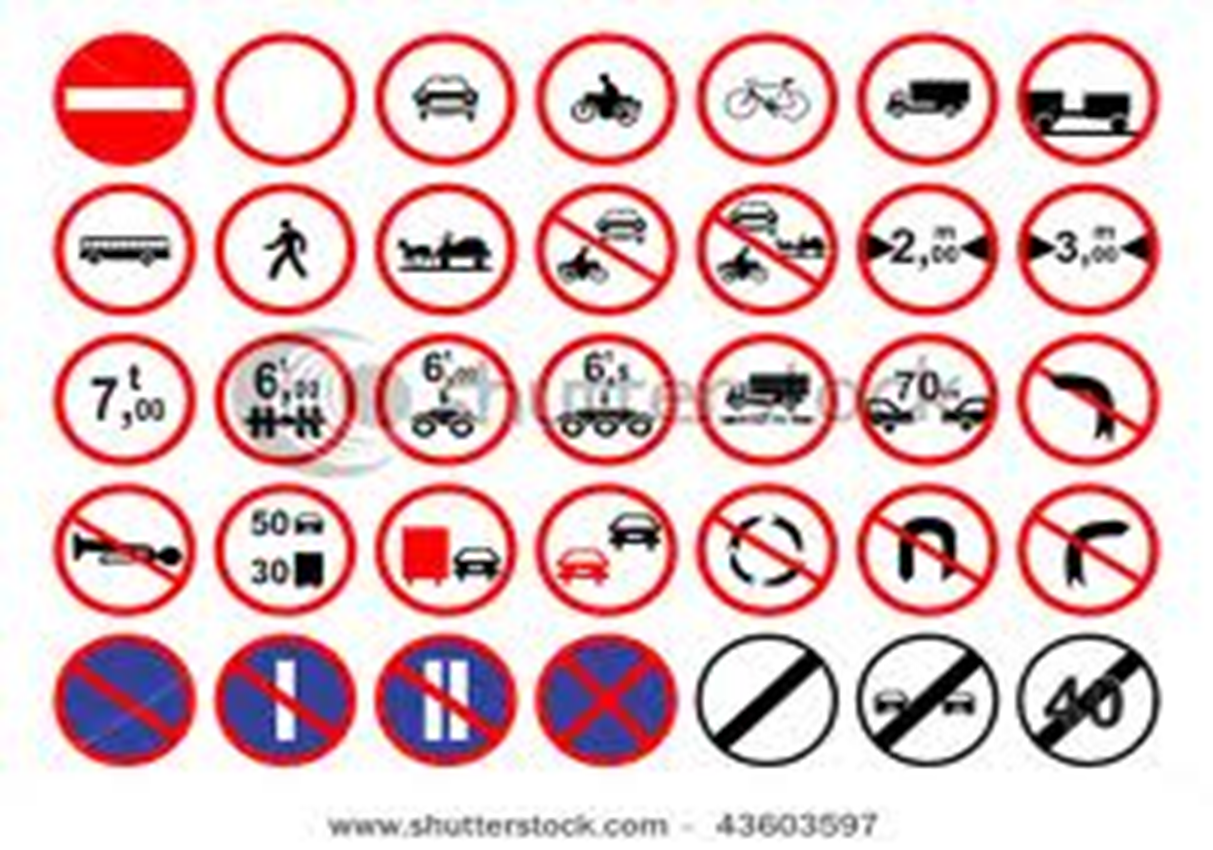 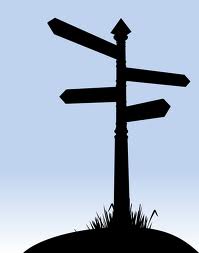 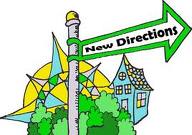 Road signs
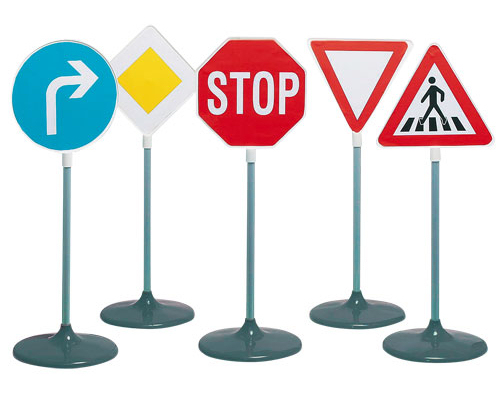 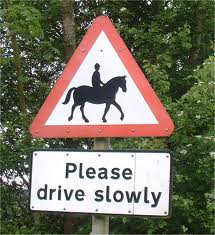 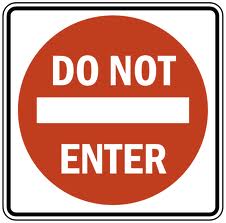 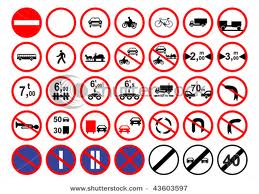 Evaluation
Where does the sun rise /
How can you find out the east direction ?
Can you tell who is sitting to your right ?What is in front of you ?